TIẾT 11       BÀI 20: CÁC CẤP ĐỘ TỔ CHỨC       TRONG CƠ THỂ ĐA BÀO
1
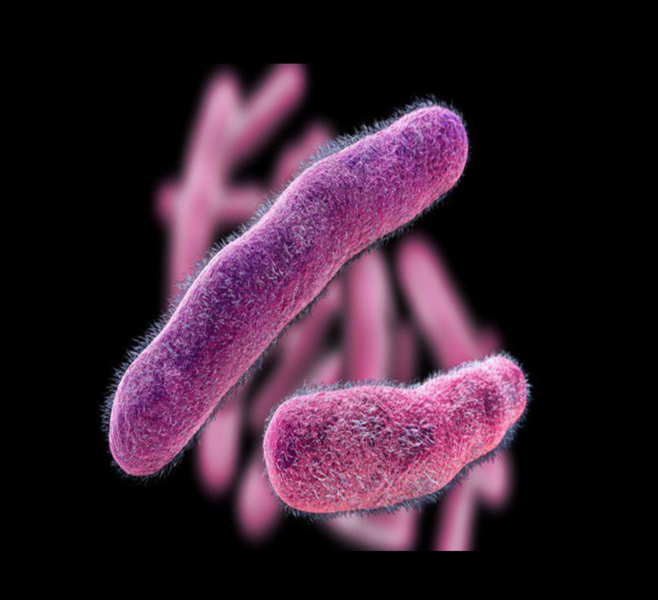 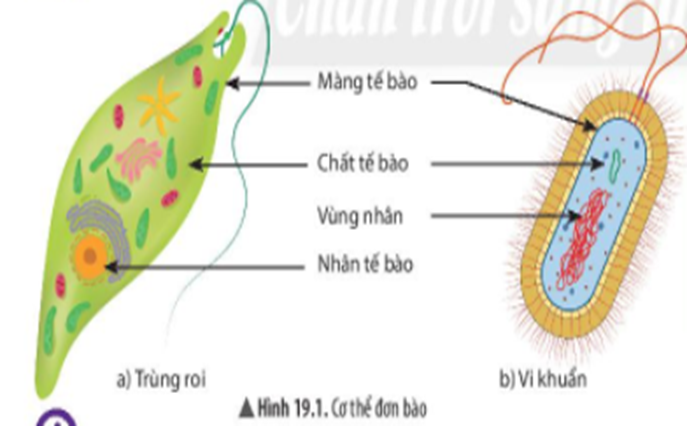 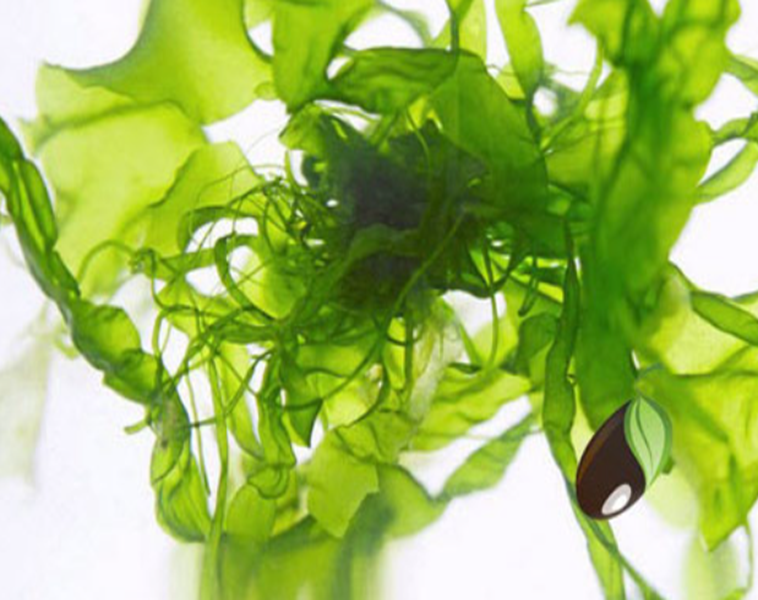 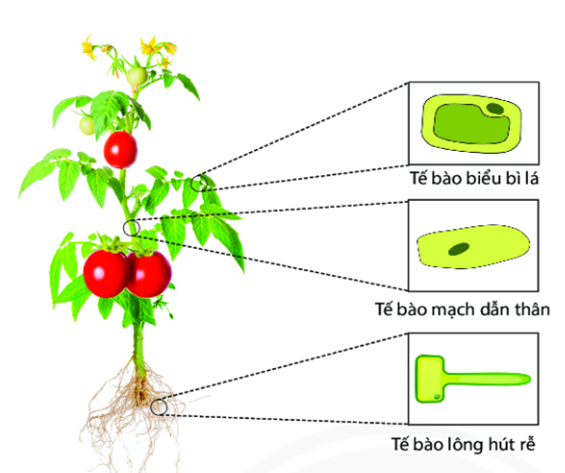 Em hãy quan sát hình, nêu sự giống và khác nhau của cơ thể đơn bào và cơ thể đa bào.
3
Điểm giống và khác nhau giữa cơ thể đơn bào và đa bào vào sơ đồ theo gợi ý:
Giống nhau
……….
Cơ thể 
đa bào
Cơ thể 
đơn bào
Đều được cấu tạo từ tế bào.
Thực hiện được các chức năng sống.
……….
Khác nhau
……….
……….
Cơ thể đa bào: Cơ thể được cấu tạo từ nhiều tế bào khác nhau;
Cơ thể đơn bào: Cơ thể được cấu tạo từ một tế bào.
NỘI DUNG BÀI HỌC
2. Từ mô đến cơ quan
3. Từ cơ quan đến cơ thể
1.Từ tế bào đến mô
Tìm hiểu mối quan hệ mô cơ quan
Tìm hiểu mối quan hệ tế cơ quan  hệ cơ quan  cơ thể
Tìm hiểu mối quan hệ tế bào  mô
4
Quan sát Hình 20.1, 20.2, em hãy cho biết:
Mối quan hệ từ tế bào đến mô
Nhận xét về hình dạng và cấu tạo tế bào hình thành nên mỗi loại mô. 
Hãy dự đoán chức năng của các tế bào trong một mô.
1. TỪ TẾ BÀO ĐẾN MÔ
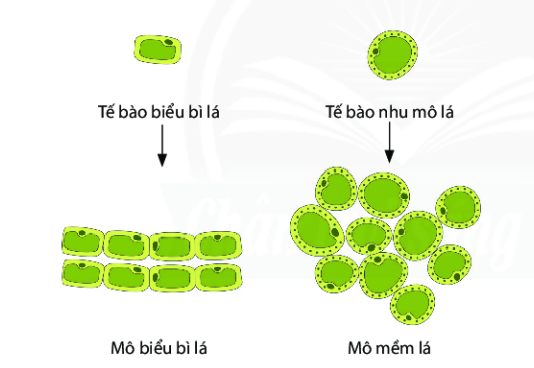 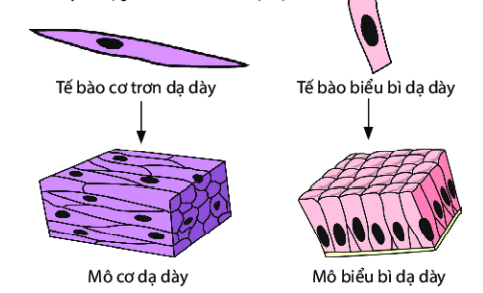 5
Tế bào là đơn vị cấu tạo nên mô.
Các tế bào cấu tạo nên một loại mô có hình dạng và cấu tạo giống nhau.
Các tế bào trong một mô cùng thực hiện một chức năng nhất định.
6
Thảo luận nhóm
Em hãy cho ví dụ về một số mô ở cơ thể người.
Mô liên kết
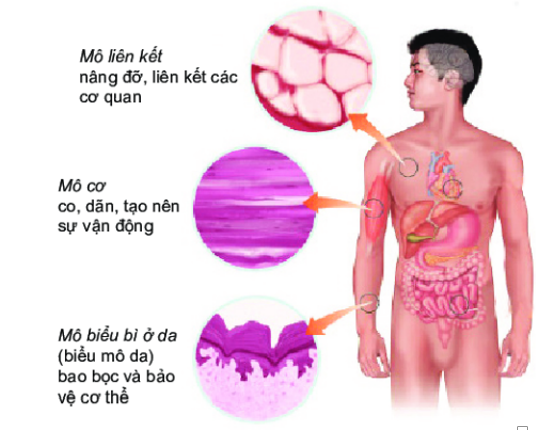 Mô liên kết dinh dưỡng
Mô liên kết đệm cơ học: mô sợi, mô sụn, mô xương.
Mô ở người
Mô cơ
Mô cơ vân, mô cơ trơn, mô cơ tim.
Mô biểu bì ở da
Mô biểu bì bao phủ.
Mô biểu bì tuyến
7
Mô phân sinh
Kết luận
Mô biểu bì
Mô thực vật
Mô dẫn
Mô là tập hợp một nhóm tế bào giống nhau về hình dạng và cùng thực hiện một chức năng nhất định.
Mô cơ bản
Mô cơ
Mô thần kinh
Mô động vật
Mô liên kết
Mô biểu bì
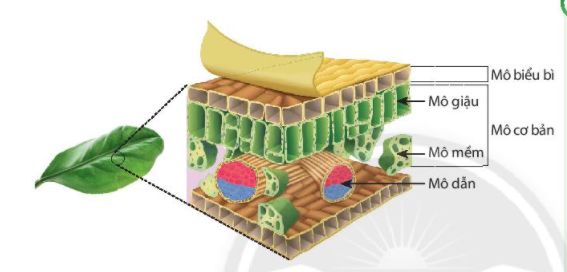 2. TỪ MÔ ĐẾN CƠ QUAN
Quan sát Hình 20.3a và cho biết:
Lá cây được cấu tạo từ những loại mô nào?
Mô biểu bì
Mô cơ bản (mô giậu, mô mềm)
Mô dẫn
9
Quan sát Hình 20.3b
Em hãy cho biết: Dạ dày ở người được cấu tạo từ những loại mô nào?
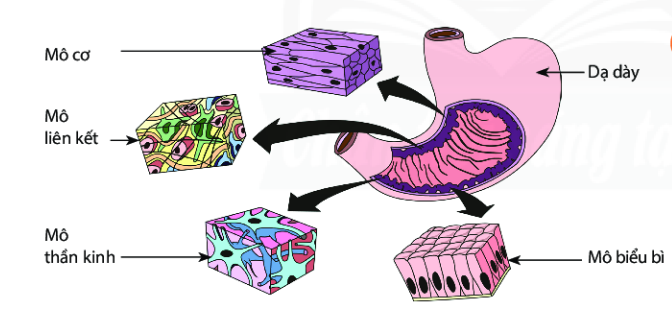 Mô cơ
Mô liên kết
Mô thần kinh
Mô biểu bì
10
Em hãy cho biết: Mô và cơ quan có 
mối quan hệ với nhau như thế nào?
Mô cấu tạo nên cơ quan
Cơ quan là tập hợp của nhiều mô cùng thực hiện một chức năng trong cơ thể.
11
Em hãy kể tên một số cơ quan trong cơ thể người và cho biết tim được cấu tạo từ những loại mô nào?
Thảo luận
Một số loại mô cấu tạo nên tim
Một số cơ quan trong cơ thể người
Dạ dày, ruột, gan, tim, phổi, mắt, mũi, miệng, ...
Mô cơ tim, mô liên kết, mô thần kinh, ...
12
KẾT LUẬN
Cơ quan ở 
động vật
Dạ dày, ruột, gan, tim, phổi, mắt, miệng,…
Cơ quan ở 
thực vật
Rễ, thân, lá, hoa, quả, hạt
Cơ quan
Là tập hợp của nhiều mô cùng thực hiện một chức năng trong cơ thể
13
Luyện tập
Đơn vị cấu tạo cơ bản của mọi cơ thể sống là:
Mô
Hệ cơ quan
Cơ quan
Tế bào
A
D
B
C
3
14
Trong cơ thể đa bào, tập hợp các tế bào giống nhau cùng thực hiện một chức năng nhất định là:
A
C
Cơ quan
Mô
B
Tế bào
D
Hệ cơ quan
15
Đánh dấu x vào      trước ý đúng:
Mô gồm nhóm các tế bào cùng thực hiện một chức năng.
Cơ quan gồm nhiều tế bào có cấu tạo giống nhau và cùng thực hiện một chức năng.
Hệ cơ quan gồm một nhóm các cơ quan phối hợp với nhau thực hiện đầy đủ các quá trình sống cơ bản, đảm bảo sự tồn tại và phát triển của cơ thể. 
Não, tim, dạ dày là các mô ở cơ thể người. 
Một số cơ quan của cơ thể người: hệ tiêu hóa, hệ thần kinh,…
X
X
X
16
16
Hướng dẫn tự học
Làm các bài tập Bài 20, Sách bài tập
Trả lời câu hỏi 3 SGK trang 97
Đọc trước phần 3 Bài 20 – Từ cơ quan đến cơ thể
17
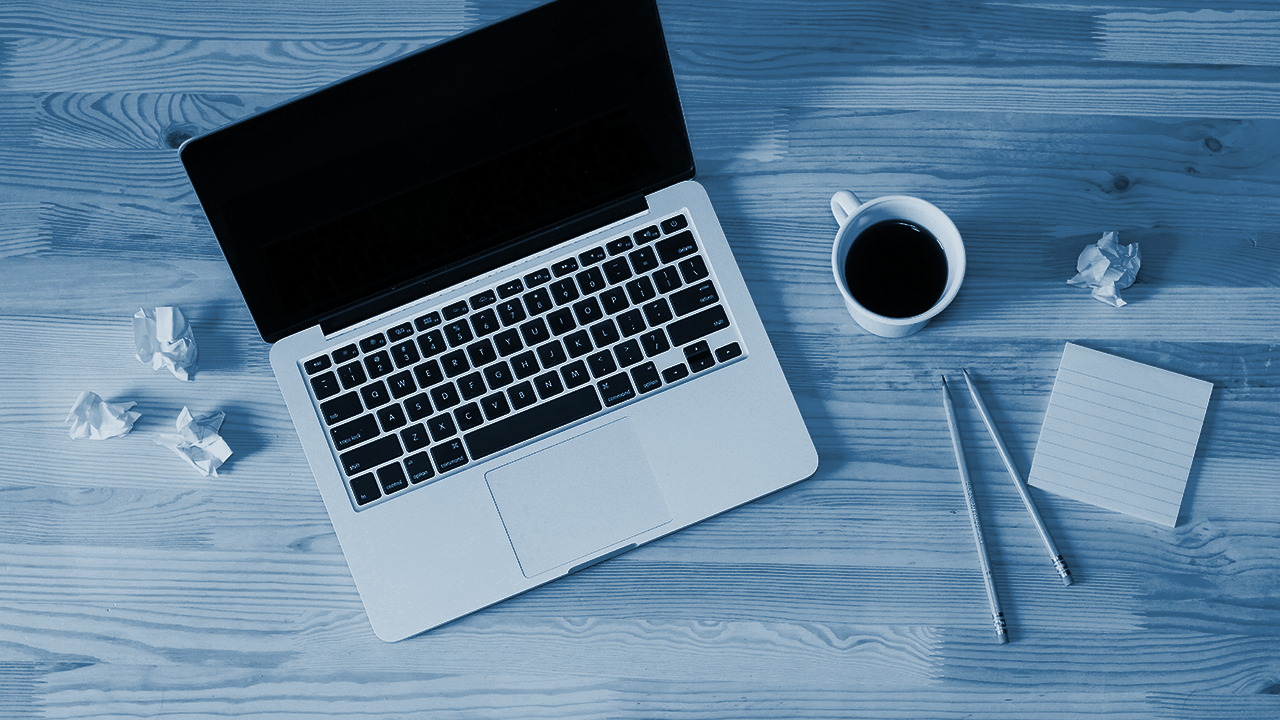 CHÚC CÁC EM HỌC TỐT !
18